НЕЗАВИСИМАЯ ОЦЕНКА КВАЛИФИКАЦИИ: ЦИФРЫ, ФАКТЫ, ПЕРСПЕКТИВЫ
Факторович Алла Аркадьевна, 
заместитель генерального директора
Санкт-Петербург, 28 февраля 2019 года
Реестр НОК в цифрах
По состоянию 30 января 2019 года
1 003 441
64
335
34
Число просмотров страниц
регионов
ЦОК
СПК
22
сферы деятельности
24 376
1 729
172 932
человек получили свидетельствао квалификации
Число посетителей сайта
ВНЕСЕННЫХ В РЕЕСТР КВАЛИФИКАЦИЙ
675
экзаменационных центров
68
2 679
регионов
809
Сведений об оценочных средствах
человек получили заключения о прохождении профессионального экзамена
Центры оценки квалификаций и экзаменационные центры
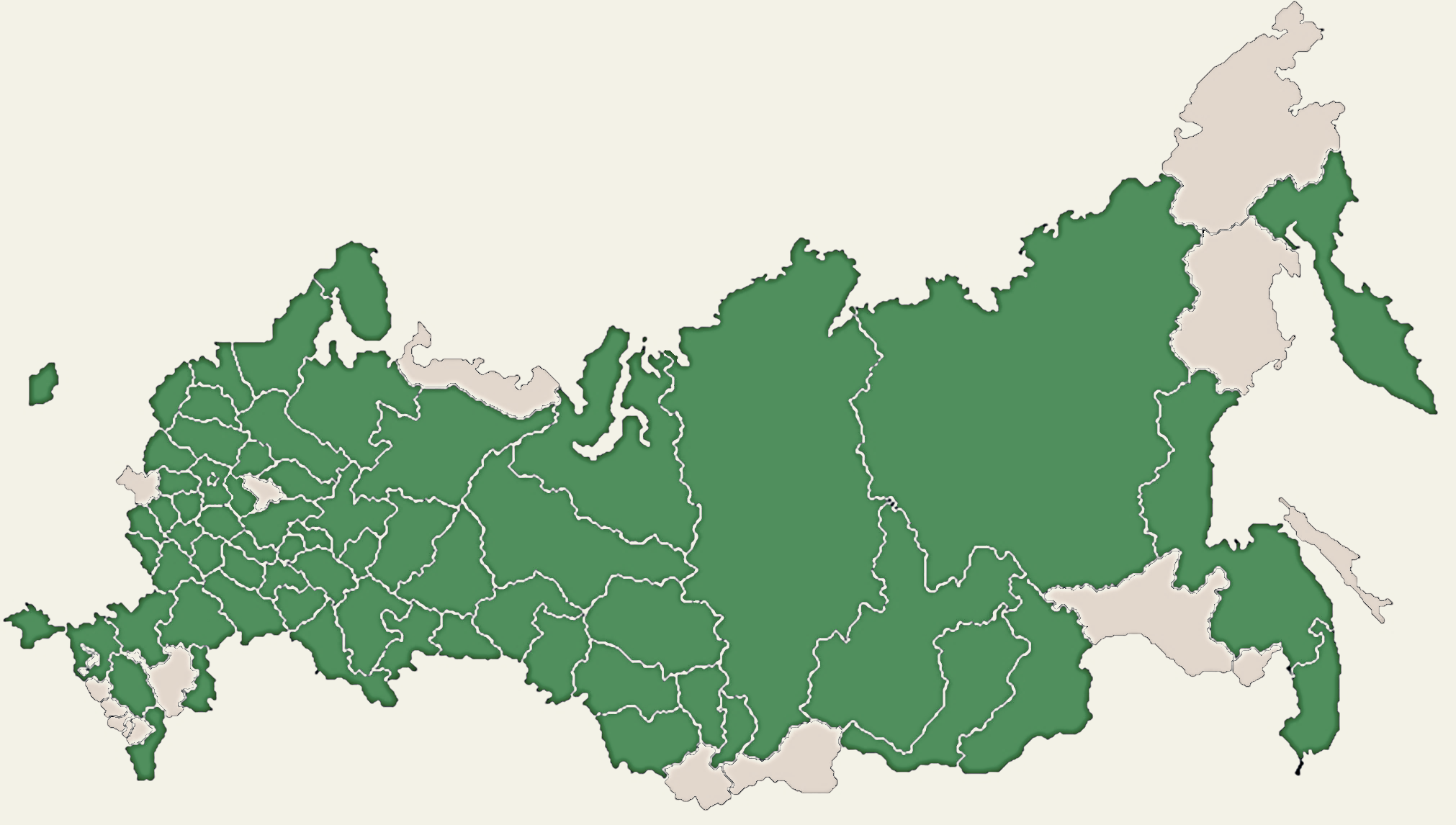 68
субъектов Российской Федерации
8
Федеральных округов
Наибольшее количество площадок создано в Москве (97 от 19 СПК), Санкт-Петербурге (43 от 12 СПК), Московской области (34 от 8 СПК), Свердловской области (31 от 12 СПК), Республике Башкортостан (24 от 12 СПК).
Наибольшее количество ЦОК создано СПК в лифтовой отрасли, сфере подъемных сооружений и вертикального транспорта (53), СПК в строительстве (50), СПК в жилищно-коммунальном хозяйстве (50), СПК в области сварки (45), СПК финансового рынка (36), СПК офисных специалистов и вспомогательных административных работников (34).
Наименования квалификаций и требования к квалификации
95% утвержденных квалификаций относятся к уровням квалификации с 3 по 7.
Разработка 1699 квалификаций осуществлялась 26 СПК 
по 537 профессиональным стандартам (44% всех утвержденных в России профессиональных стандартов (1221))
По 923 квалификациям из 1699 (54%) были наделены полномочиями 325 ЦОК, при этом профессиональные экзамены были проведены по 290 квалификациям (17% от 1699, 31% от 923), охватывающим 128 профессиональных стандартов (10% от 1221, 23% от 537).
4
Оценочные средства для проведения профессиональных экзаменов
Сведения об оценочных средствах по 803 квалификации внесены 25 СПК в Реестр, включая требования к материально-техническому и кадровому обеспечению и ссылки на места размещения примеров заданий.
67% оценочных средств (2/3) разрабатывались при поддержке субсидии
995 КОС размещены в электронных форматах в программно-методическом комплексе «Оценка квалификаций».
5
Использование КОС (ПОС), разработанных при поддержке субсидии
(по состоянию на январь 2019 года)
КОС / ПОС
СПК
из 275:
не используются непосредственно в процедурах НОК
2016
275
14
закреплены за ЦОК, но экзамены не проведены
10 % ПК не вошли в Реестр
start
предстартовый
проведены экзамены
из 274:
t
2017
274
все ПК в Реестре, но КОС не используются непосредственно в процедурах НОК
23
закреплены за ЦОК, но экзамены не проведены
1 год
стартовый
Основные критерии: массовый характер квалификаций или их ключевая роль в технологических процессах; преимущественно уровни квалификации от 3 до 7; минимизация «линеек однородных квалификаций»
проведены экзамены
1,5 года
из 210:
разработано
закреплены за ЦОК, но экзамены не проведены
актуализировано
все ПК в Реестре, но КОС не используются непосредственно в процедурах НОК
210
21
50
2018
проведены экзамены
6
Результаты профессиональных экзаменов
По состоянию на 31 декабря 2018 года профессиональные экзамены прошли в 160 ЦОК. 
Наибольшая общая численность соискателей была в Москве (6837 чел.), Санкт-Петербурге (3174 чел.), Московской области (1212 чел.) и Республике Татарстан (1105 чел.).
Наибольшая доля не сдавших экзамен зафиксирована в Смоленской области (73,3%), Республике Башкортостан (32%),  Свердловской области (26,9%) и Алтайском крае (20,9%).
7
Исследование востребованности независимой оценки квалификации
Опрошено более 1500 организаций
Численность сотрудников, %
Направляет ли Ваша организация своих работников на независимую оценку квалификации (НОК)? %
Исследование востребованности независимой оценки квалификации
Востребованность Независимой оценки квалификаций в зависимости от сферы деятельности %
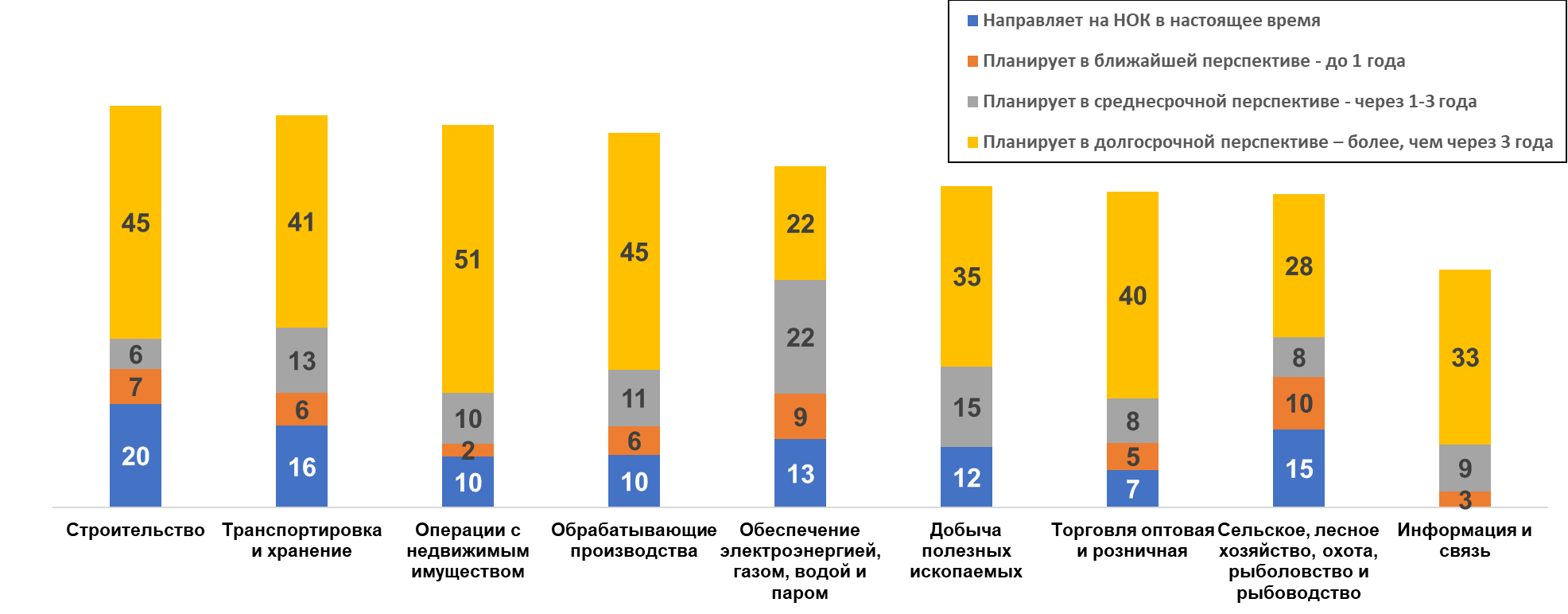 Направления совершенствования бизнес-процессов и повышения привлекательности НОК
сокращение сроков между утверждением ПС и запуском процедуры НОК;
повышение требований к качеству и обоснованности квалификаций, формируемых СПК на основе ПС;
расширение возможностей применения НОК: учет неформального образования, совмещение аттестационных процедур в системе образования и НОК, выделение и оценка квалификаций на основании иных, законодательно установленных квалификационных требований;
наращивание количества и улучшение качества оценочных средств
10
Оптимизация процессов разработки контента
ПОСЛЕДОВАТЕЛЬНАЯ («ЦЕПОЧЕЧНАЯ») СХЕМА
ПАКЕТНАЯ СХЕМА (ВАРИАНТ)+ ОПТИМИЗАЦИЯ ЭКСПЕРТИЗЫ
2019 +
2016, 2017, 2018
разработка контента
Спецификация ПОС
ПК
ПС
+
+
Разработка профессионального стандарта (ПС)
разработка контента
обсуждение / согласование / утверждение
до 1 года
обсуждение / согласование / утверждение
до 1 года
разработка контента
обучение экспертов
разработка заданий и критериев КОС
Наделение полномочиями ЦОК
Разработка квалификации (ПК)
+
+
до 6 мес.
обсуждение / согласование / утверждение
разработка спецификации ПОС: предметы оценки, МТБ, кадры
до 6 мес.
Разработка примера оценочного средства (ПОС)
ВСЕГО: 
до 1,5 лет
разработка заданий и критериев
до 6 мес.
наращивание числа заданий
Проведение экзаменов
отбор организаций
Создание КОС, наделение полномочиями ЦОК, обучение экспертов
обучение экспертов ЦОК
до 6 мес.
ВСЕГО: до 2,5 лет
Проведение экзаменов
11
Качество квалификаций
ПОРУЧЕНИЕ НАЦСОВЕТА:
КРИТЕРИИ ВОСТРЕБОВАННОСТИ КВАЛИФИКАЦИИ
ДЕЙСТВУЮЩИЕ ПОЛНОМОЧИЯ:
Пункт 1.5 Протокола заседания Национального совета при Президенте Российской Федерации по профессиональным квалификациям № 29 от 19 сентября 2018 года:
НАРК осуществлять анализ и предоставлять Национальному совету информацию о востребованных квалификациях (на основе результатов мониторинга рынка труда и данных Реестра сведений о проведении НОК), в том числе в разрезе СПК, а также о потребности в разработке оценочных средств по квалификациям, имеющим подтвержденный спрос на рынке труда.
ОСНОВНОЙ:
спрос на рынке труда на квалификации (результаты мониторинга рынка труда)
ДОПОЛНИТЕЛЬНЫЕ, НАПРИМЕР: 
- особенности регулирования труда, установленные НПА 
деятельность, связанная с безопасностью, предоставлением социальных гарантий; 
повышенные риски при выполнении профессиональной деятельности;
 наличие плана по организации в ближайшей перспективе процедуры НОК
Приказ Минтруда России
от 12 декабря 2016 г. N 726н,
Пункт 8:
Национальное агентство… проводит его экспертизу, в ходе которой устанавливает:
а) соответствие наименований квалификаций виду профессиональной деятельности, относящемуся к сфере полномочий Совета, представившего проект квалификации;
б) соответствие проекта квалификации структуре описания квалификации.
КРИТЕРИИ ДЛЯ МЕТОДИЧЕСКОЙ ЭКСПЕРТИЗЫ
-	полнота охвата ТФ профстандарта выделенными квалификациями;
-	соответствие наименования квалификации ее содержанию, современному этапу развития техники, технологий, вида профессиональной деятельности в целом;
-	лаконичность, «эстетичность» (по возможности) и узнаваемость наименований;
-	обоснованность требований к документам об образовании (соблюдение принципа доступности НОК, учета результатов неформального образования, альтернативных путей получения квалификации, соответствие уровня квалификации и уровня образования)
12
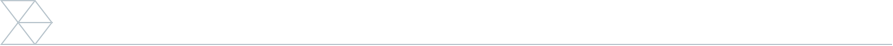 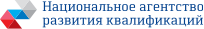 Независимая оценка квалификации для обучающихся колледжей
В рамках проведения мероприятий (вебинаров, семинаров) в начале 2018 года был проведен опрос по наиболее актуальным и  востребованным направлениям работы Базового центра. По итогам были сформированы несколько ведущих проектов.
2018
2019
В 2018 году впервые была проведена НОК обучающихся СПО, сопряженная с промежуточной или государственной итоговой аттестацией. Выпускники, успешно сдавшие профессиональный экзамен, получили два документа: диплом о среднем профессиональном образовании и свидетельство о квалификации.
12 квалификаций 6 отраслей экономики
8 субъектов РФ
78 организаций-участниц
242 студента
апробирована методика и финансовая модель сопряжения процедур ГИА (ПА) с НОК
Социальные эффекты
29 квалификаций 9 отраслей экономики
20 субъектов РФ
Распространение проекта на систему  профессиональное обучение
оформление предложений по внесению изменений в НПА в сфере образования и труда
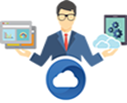 безбарьерный выход молодежи на рынок труда;
оценка эффективности образовательных программ; 
доступность, привлекательность и узнаваемость НОК для молодежи;
продвижение НОК в публичном пространстве, формирование положительно имиджа процедуры НОК
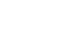 Актуальные задачи по наращиванию количества и совершенствованию качества оценочных средств
Переход от разработки примеров оценочных средств к созданию фондов оценочных средств: разработка организационных, правовых, финансовых механизмов, обеспечивающих формирование и ведение фондов оценочных средств;
Наращивание базы экспертов - разработчиков оценочных средств (диалог с системой образования); 
Формирование механизмов (финансовых, организационных, методических, цифровых) поддержки независимых разработчиков оценочных средств;
Повышение требований к методической экспертизе оценочных средств;
Применение разработанного оценочного инструментария за пределами НОК: для аттестации персонала, оценки достижений обучающихся и др.
14
Спасибо за внимание!
109240, Москва
Котельническая набережная, 17
Тел.: +7 (495) 966-16-86
E-mail: info@nark.ru
https://nark.ru